Customer insight  - Rant and Rave
Daniel Klemm
The history....
Reform to customer insight in 2015 as previously....
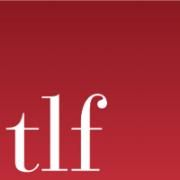 Leadership Factor
Annual cost of £153K
Started in October 2013 but contract expired in April 2015
Monthly surveys – Repairs (Dec – 415), Gas servicing (Dec -129), Customer Services (Dec – 375), Planned improvements (Dec – 168)
Quarterly - Exit Surveys (Dec - 37), New Tenancies (Dec - 83), New Sales (Dec – 6), New Build (Dec – 0), ASB (Dec – 36)
 6 Monthly – Complaints  (Dec – 19)
Transactional research done by telephone
High cost due to telephoning customers and detailed analysis
Confidence levels greater than 95% means it’s accurate
Figures are from 2015
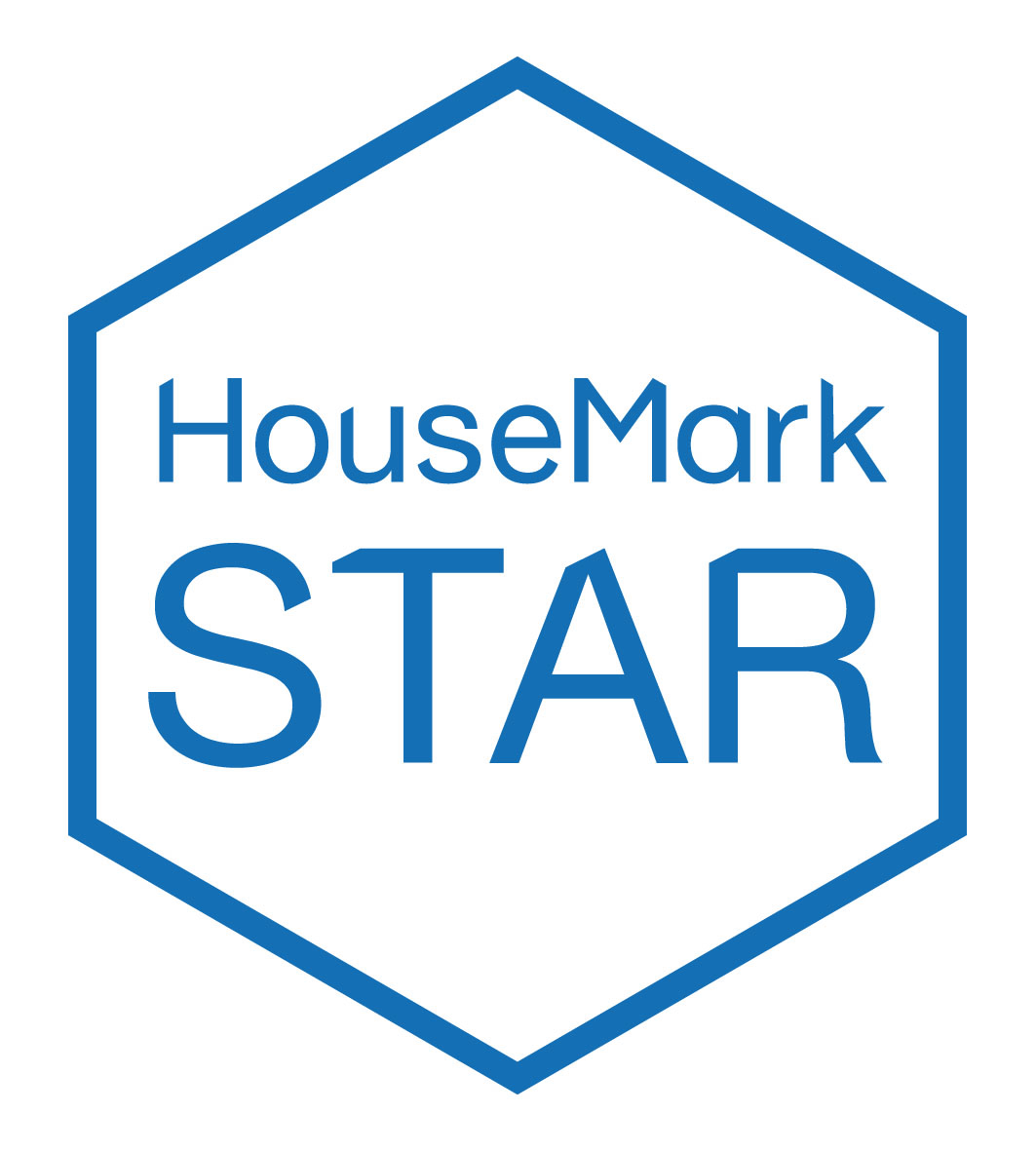 Reform to customer insight in 2015 as previously....
STAR
Undertaken in summer 2015 for first time
Cost of £61K
Response rate of 5,402 confidence level at 98.77%
Allows comparison with other housing associations
Focus on neighbourhoods, estate services and quality of home
Tenant information – communications preferences, benefits and energy information 
Group wide dissemination meetings/workshops and plans for improvement
Reform to customer insight – findings
Current approach not providing value for money

Customer feedback not being used to drive service improvement enough

Leadership Factor approach has mixed reactions 
Customer Services very happy and welcome detailed analysis
Repairs are unhappy with the timelessness of data

Research market has changed with new digital and integrated approaches and “beauty parade of providers”

Need flexibility to test out new service delivery approaches aligned to saving £20 million by 2020”

Data for what we need – not to keep regulator happy
The approach.....
Merge the operational and strategic
Merges the two approaches to  give the best  both worlds
Delivering operational and strategic
March 2016 – Leadership Team approval

Summer/Autumn 2016 – tendering taking place

Operational feedback – Rant and Rave 
Strategic research – Leadership Factor

Rant and Rave - ongoing for repairs, gas, customer service and new tenancies

December 2016 – “Soft” launch
January 2017 onwards – profile raising and drop in sessions 
March internal launch dates – 1 March (Halifax), 2 March (Blackburn) and 24 March (Wakefield)
1 April – “Full” launch including monitoring 24 hour rings backs for low scores
Monthly reports back to Heads of Service/Service leads

Leadership Factor  - twice each year summer and winter

Uses “STAR T” framework
Winter – fieldwork from 22 January to 23 February  
Sample of 1,500 randomly selected tenants 
Results presented to Leadership Team and Senior Management Team

Costs reduced by a third (circa £70K) and better insight provided